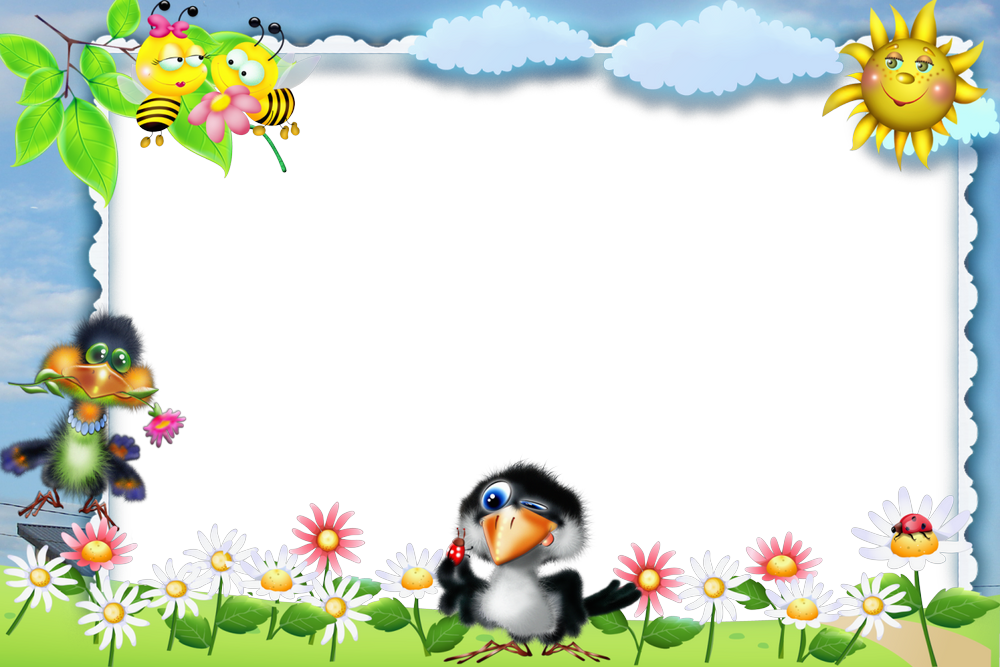 TRƯỜNG TIỂU HỌC ÁI MỘ A
Bài giảng điện tử
Giáo viên: Doãn Thị Phúc
Củng cố
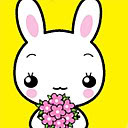 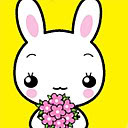 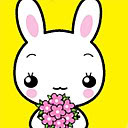 Trò chơi
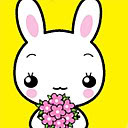 “Thỏ tìm đường về nhà”
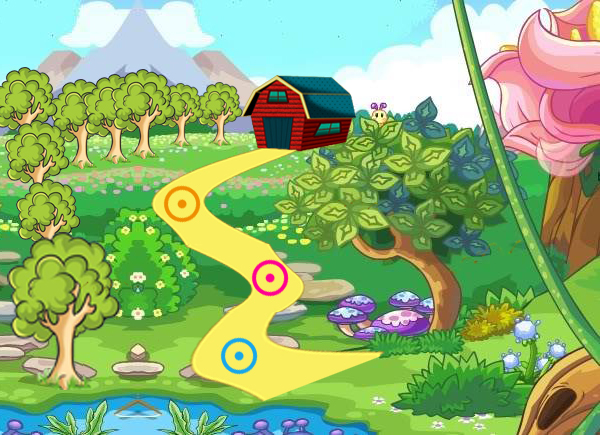 4
4
x
1
=
:
5
=
1
5
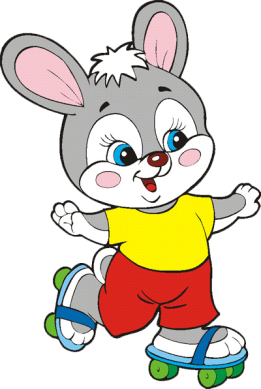 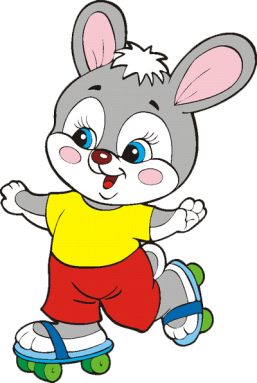 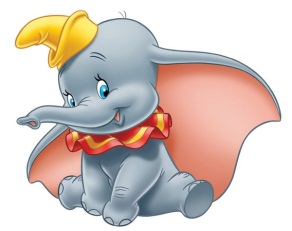 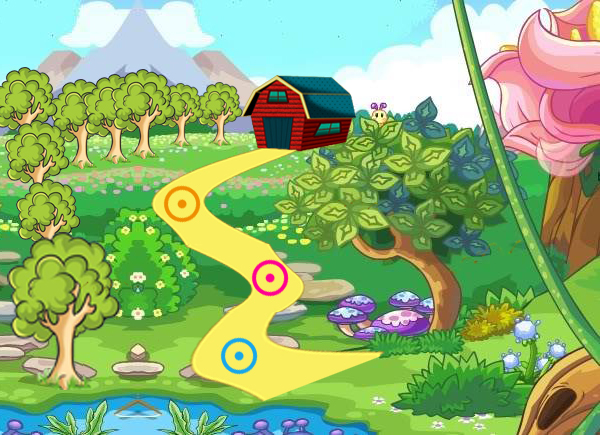 x 5 : 1 =
10
2
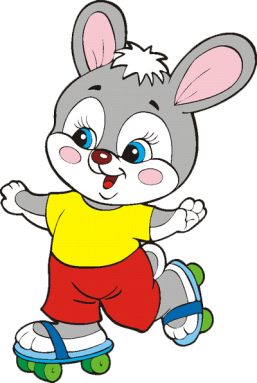 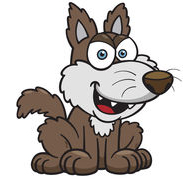 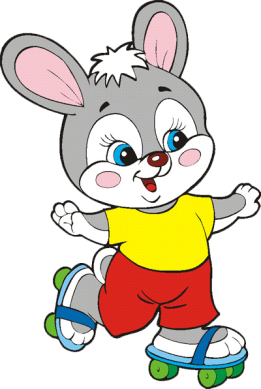 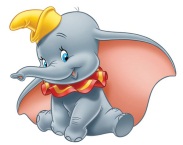 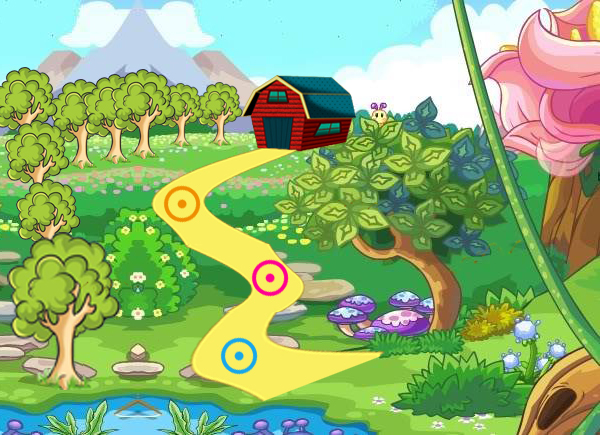 Đọc thuộc ghi nhớ bài trước
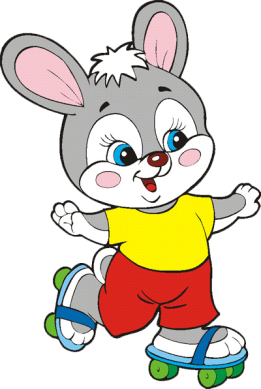 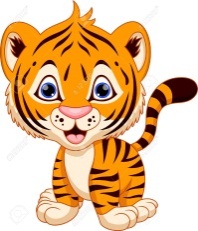 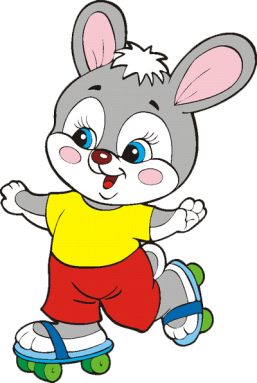 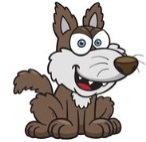 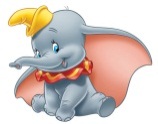 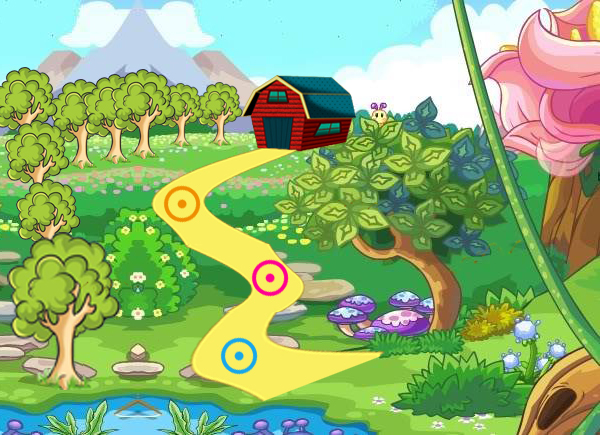 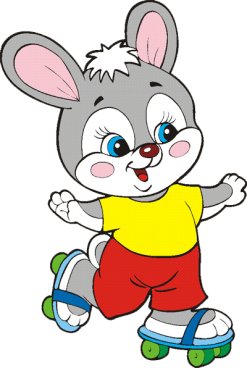 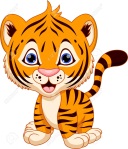 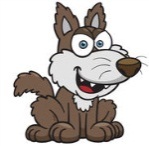 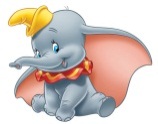 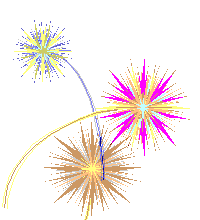 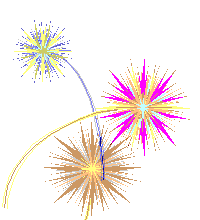 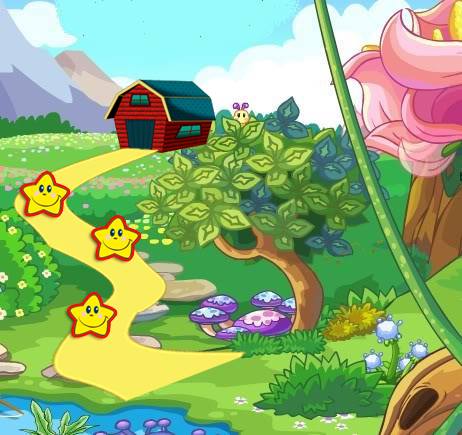 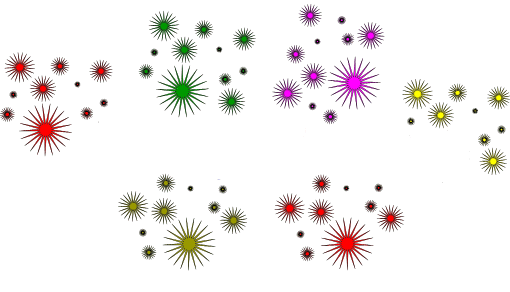 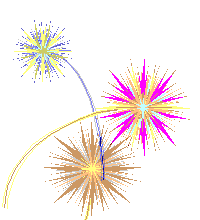 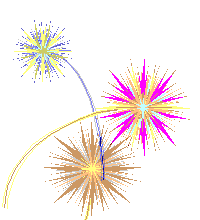 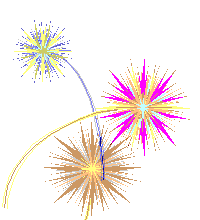 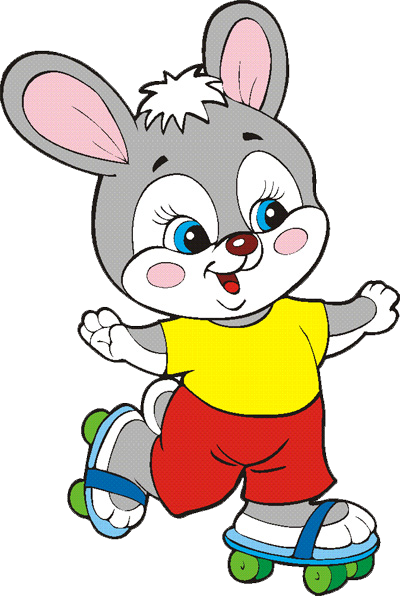 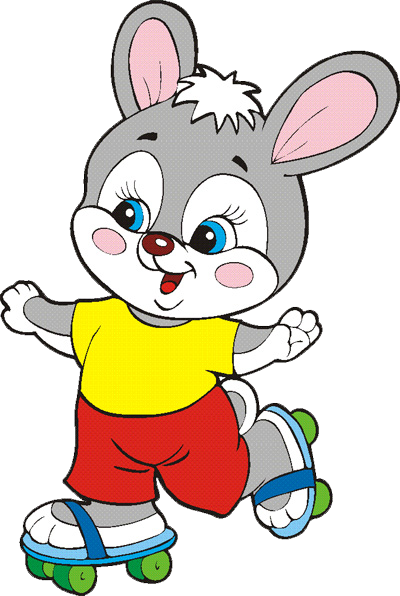 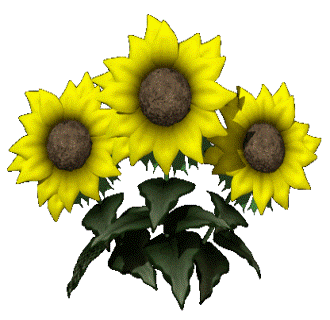 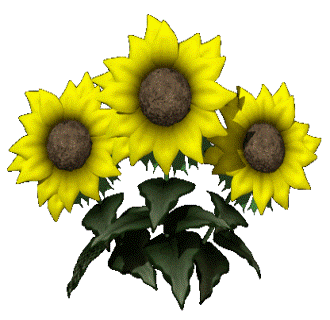 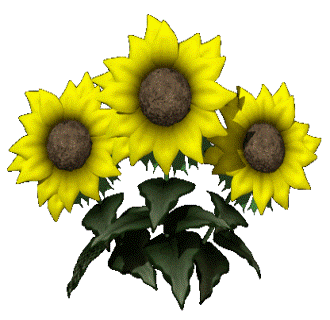 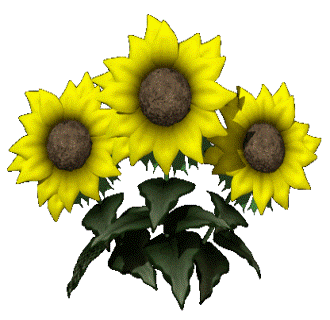 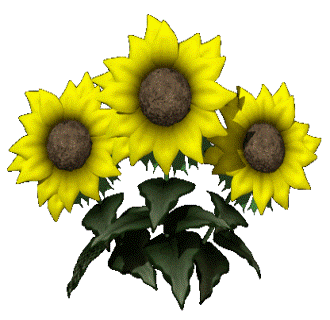 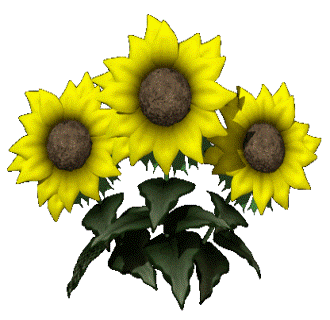 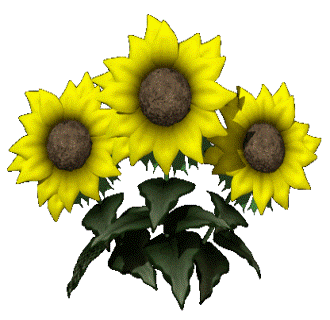 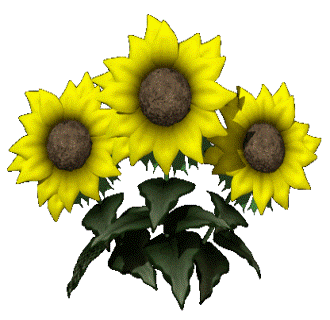 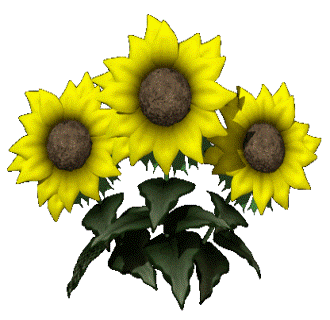 Số 0 trong phép nhân 
và phép chia
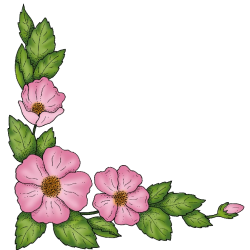 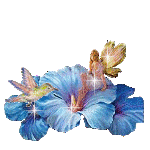 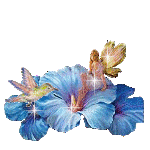 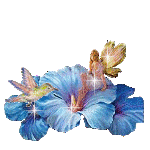 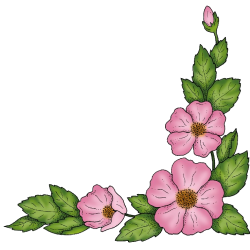 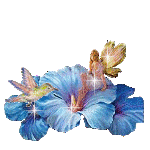 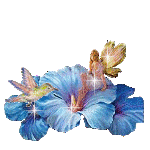 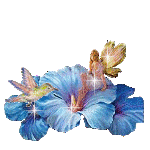 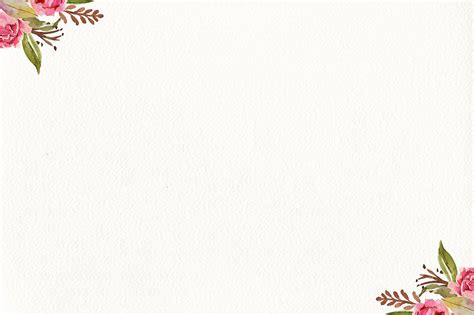 Bài mới
1/ Phép nhân có thừa số 0
0
Vậy     0  ×  2  =
0  ×  2 =
=  0
0
0
+
0
0
0
Ta có  2  ×  0  =
0
0
0
0
Vậy    0  ×  3  =
0
0
0  ×  3 =
0
+
0
+
0
=  0
0
0
0
Ta có  3  ×  0  =
0
0
0
* Số 0 nhân với số nào cũng bằng 0
* Số nào nhân với 0 cũng bằng 0
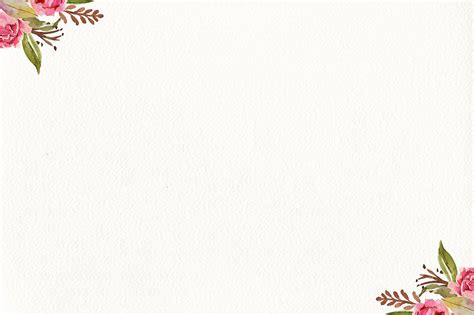 2/ Phép chia có số bị chia là 0
vì
0
× 2
=  0
0
0   :    2  =
0
vì
0
0
× 5
=  0
0   :    5  =
0
* Số 0 chia cho số nào khác 0 cũng bằng 0
Không có phép chia cho 0
Chú ý :
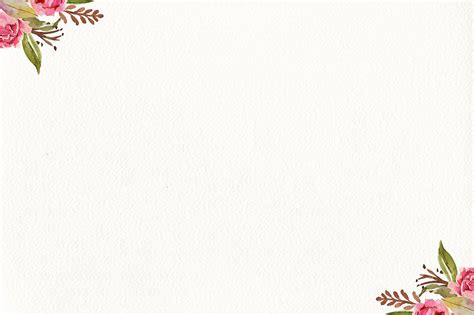 Kết luận
Số 0 nhân với số nào cũng bằng 0
 Số nào nhân với 0 cũng bằng 0
Số 0 chia cho số nào khác 0 cũng bằng 0
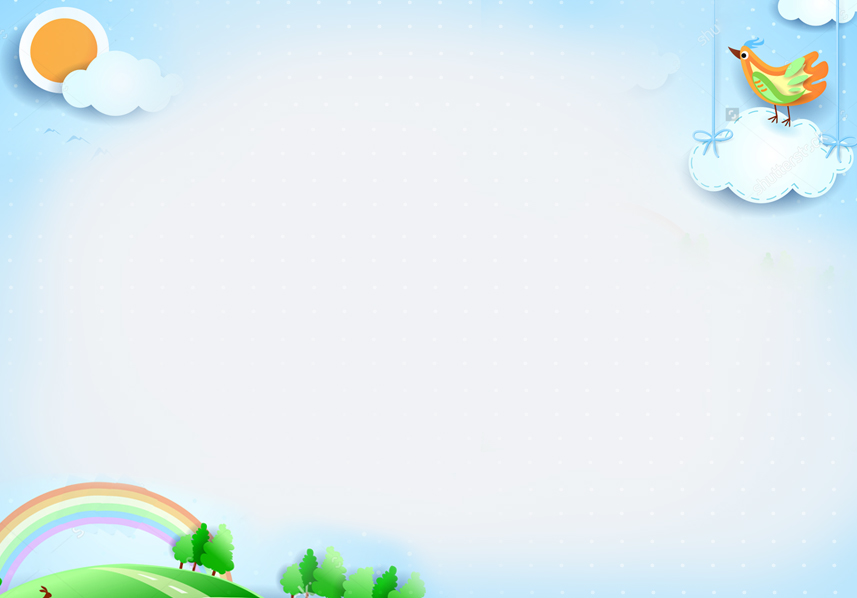 Thực hành
Bài 1: Tính nhẩm:
0 × 4 =	    0 × 2 =	 0 × 3 =	    0 × 1 =
0
0
0
0
4 × 0 =	    2 × 0 =	 3 × 0 =	    1 × 0 =
0
0
0
0
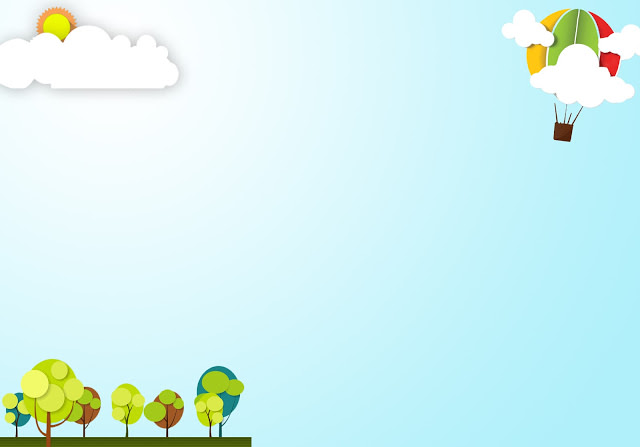 Bài 2: Tính nhẩm:
0
0
0
0 : 4 =	    0 : 2 =	 0 : 3 =	    0 : 1 =
0
Trò chơi:
 Giải cứu 12 con giáp
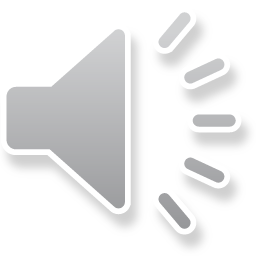 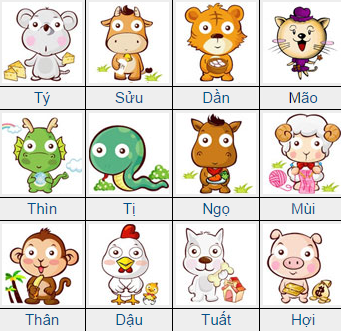 Củng cố:
* Số 0 nhân với số nào cũng bằng 0.
Số nào nhân với 0 cũng bằng 0.
* Số 0 chia cho số nào khác 0 cũng bằng 0.
Không có phép chia cho 0.
Chú ý :
- Hướng dẫn học tập ở nhà :
+ Học thuộc các câu kết luận.
+ Ôn các bảng nhân , bảng chia.
CẢM ƠN CÔ VÀ CÁC BẠN 
ĐÃ ĐẾN DỰ TIẾT DẠY
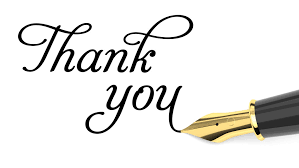